IEEE eBook 使用手冊
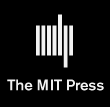 MIT Press eBooks Library-
    Computing & Engineering Collection
Morgan & Claypool – 
     Synthesis eBooks Library
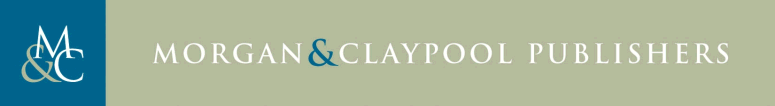 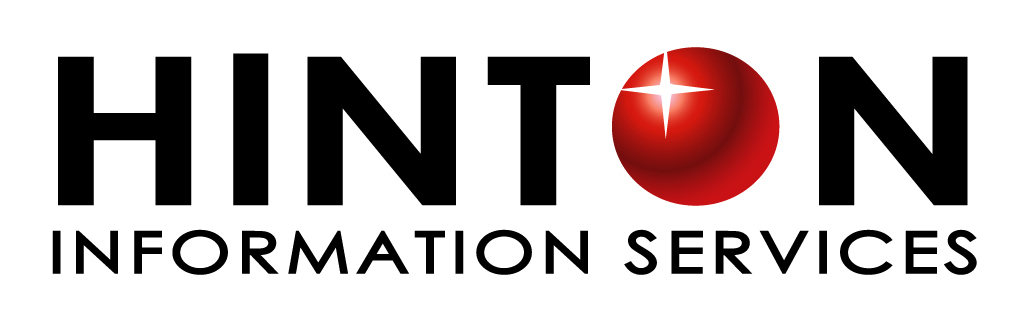 IEEE 合作夥伴
收錄全球科技領先出版社電子書拓展視野
Computing and Engineering
Telecommunications
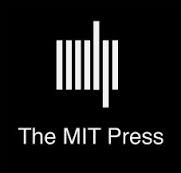 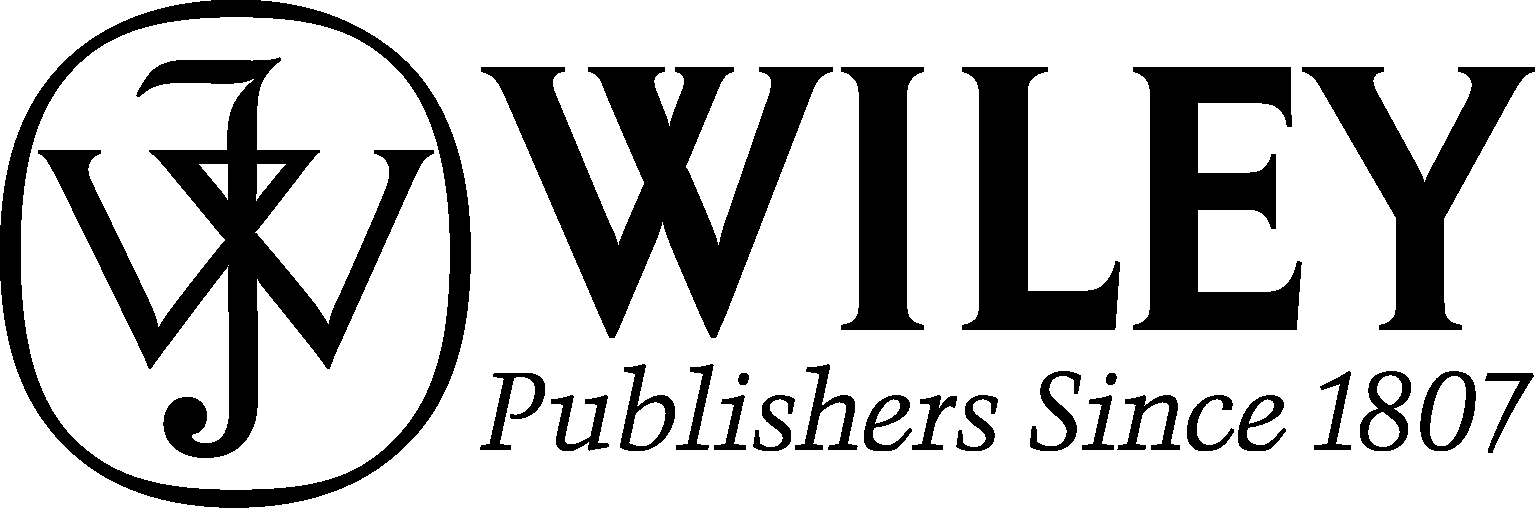 Synthesis Series
Foundations and Trends Series
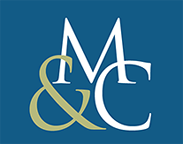 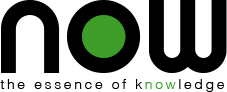 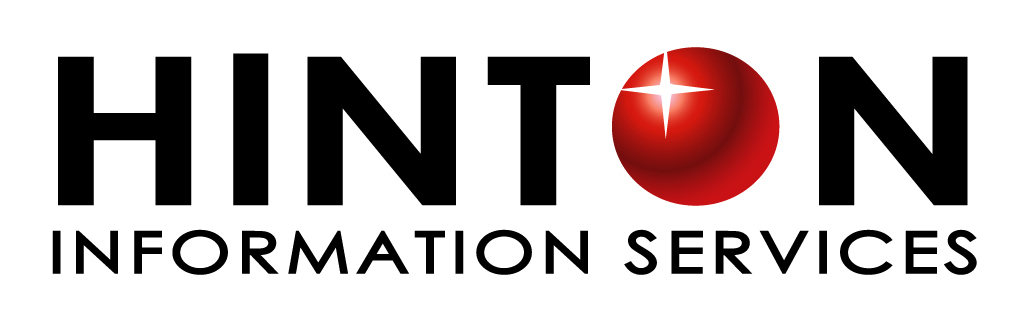 瀏覽 eBooks
請先進入IEEE Xplore連結網址 www.ieee.org/ieeexplore
 IEEE Xplore 首頁左上方點選Browse瀏覽並選擇
     文獻類型“Books”
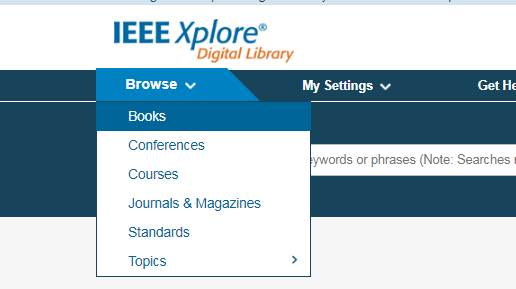 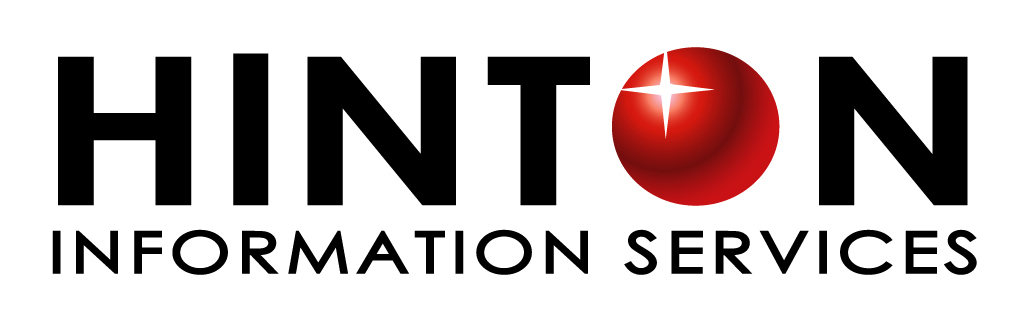 瀏覽 eBooks
2. 依照不同的領域瀏覽
1. 依照刊物標題輸入關鍵字
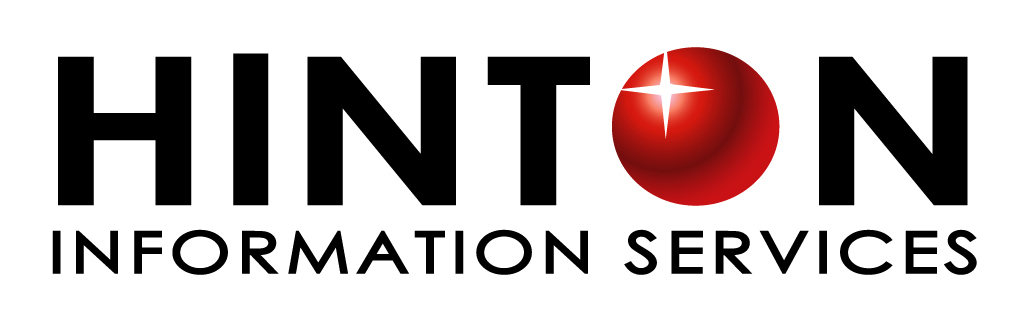 瀏覽 eBooks
左側可以依照出版單位勾選Morgan & Claypool and MITP ，並點選 Apply Refinements
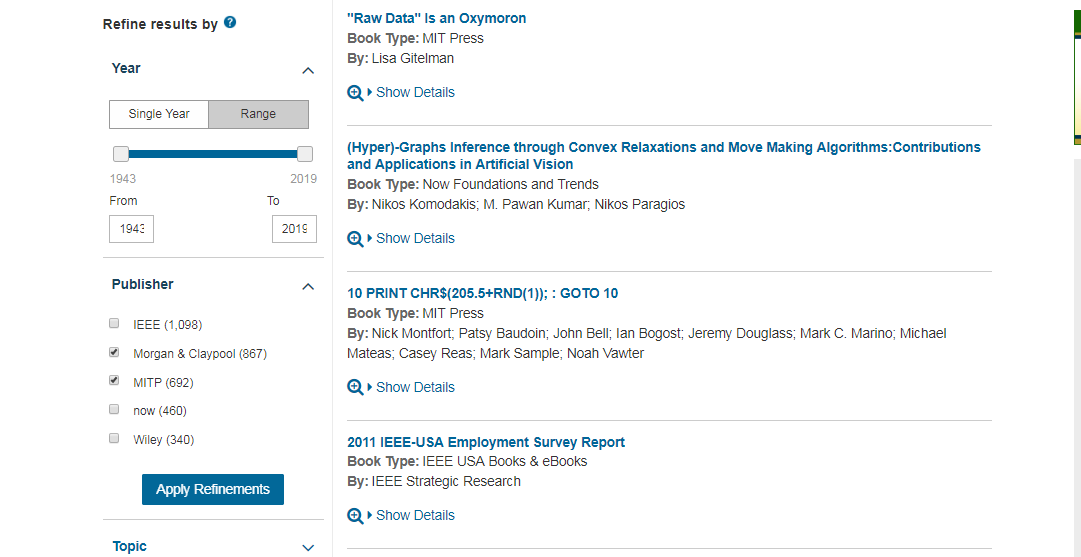 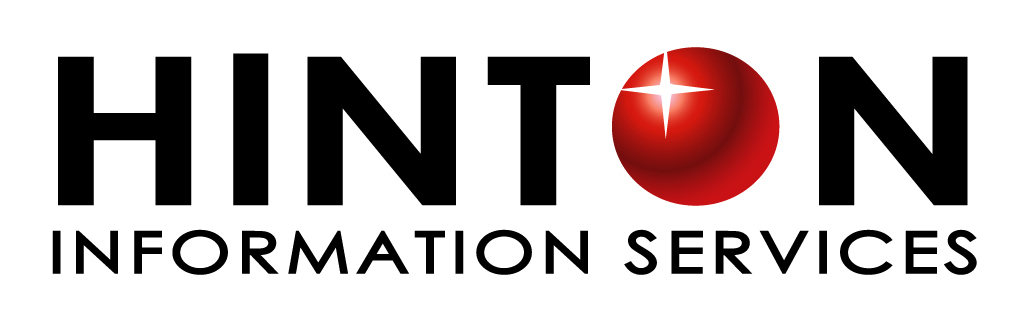 瀏覽 eBooks
點選您想查找的刊物名稱
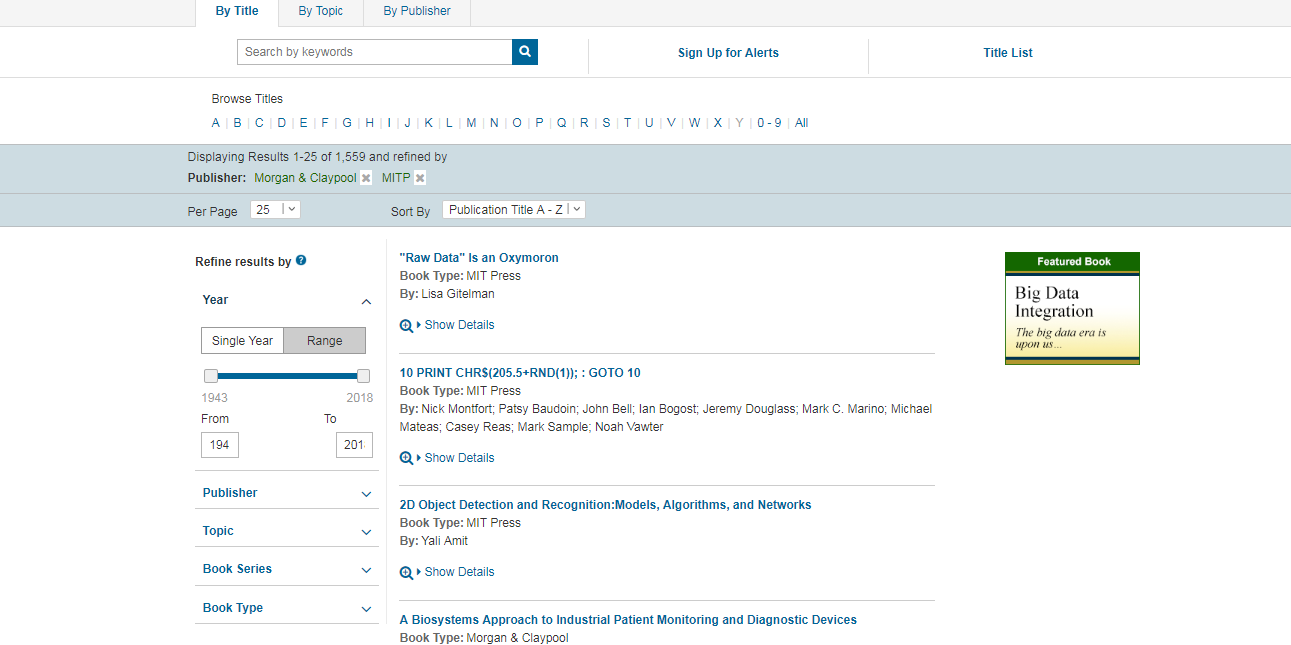 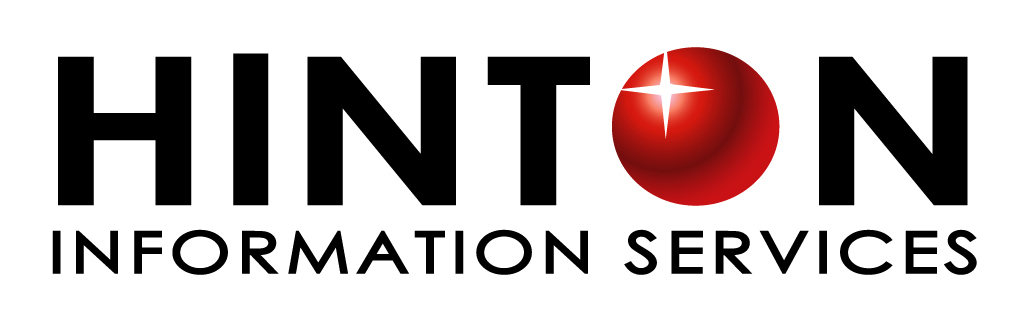 瀏覽 eBooks
MITP – 依照章節可供瀏覽摘要及下載PDF
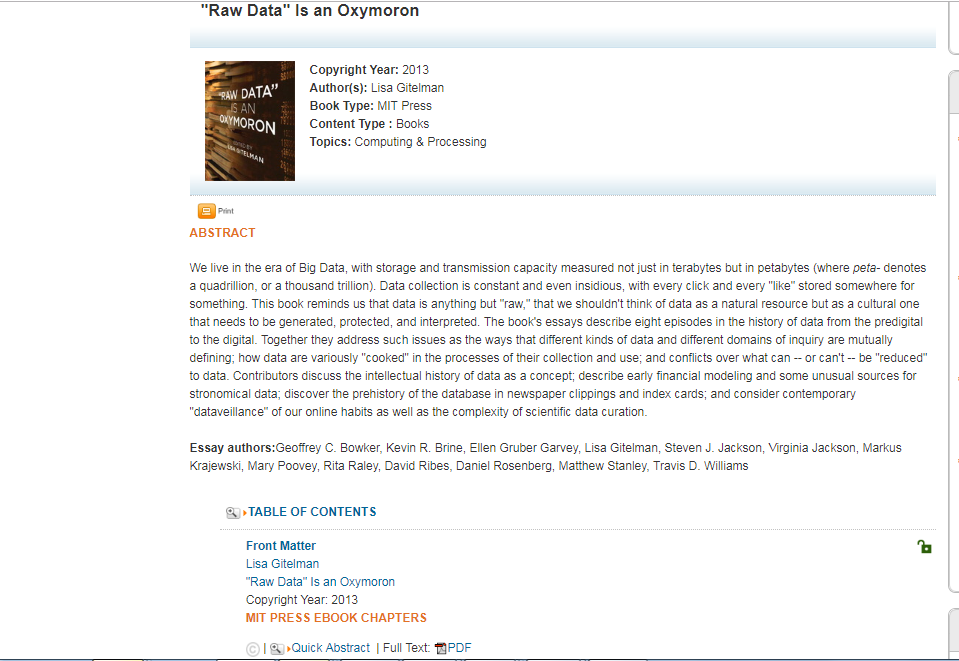 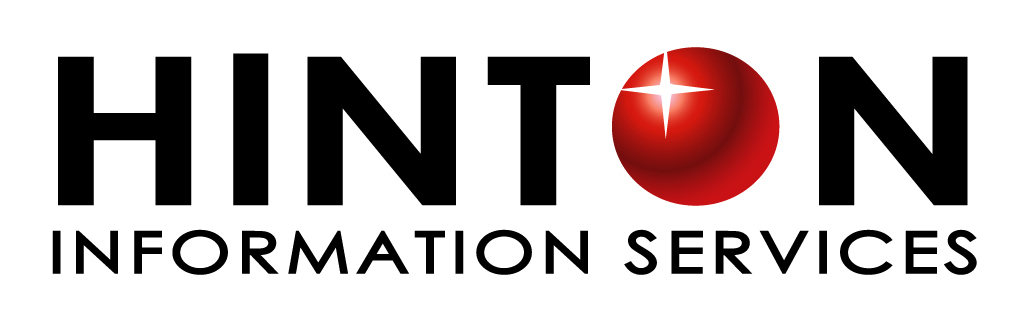 瀏覽 eBooks
Morgan & Claypool –提供整本電子書 PDF 檔案下載及摘要瀏覽
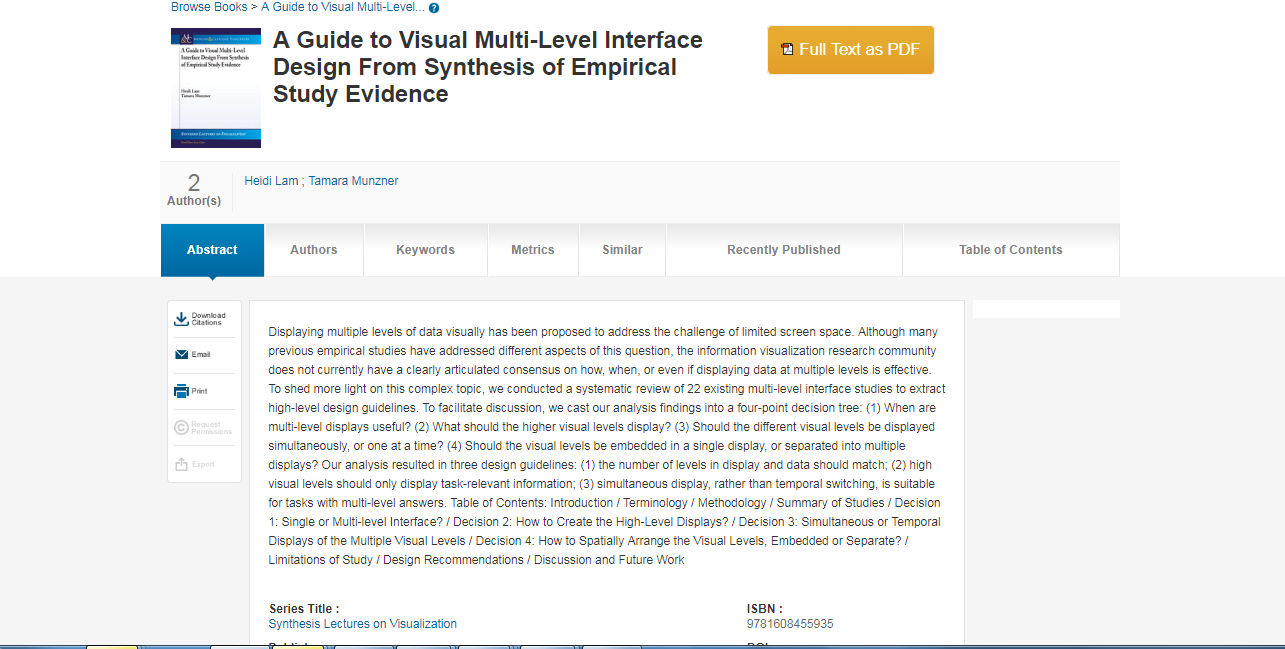 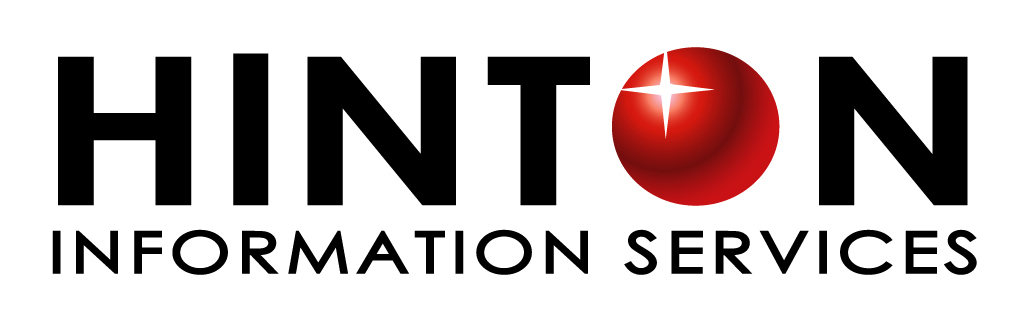 檢索 eBooks
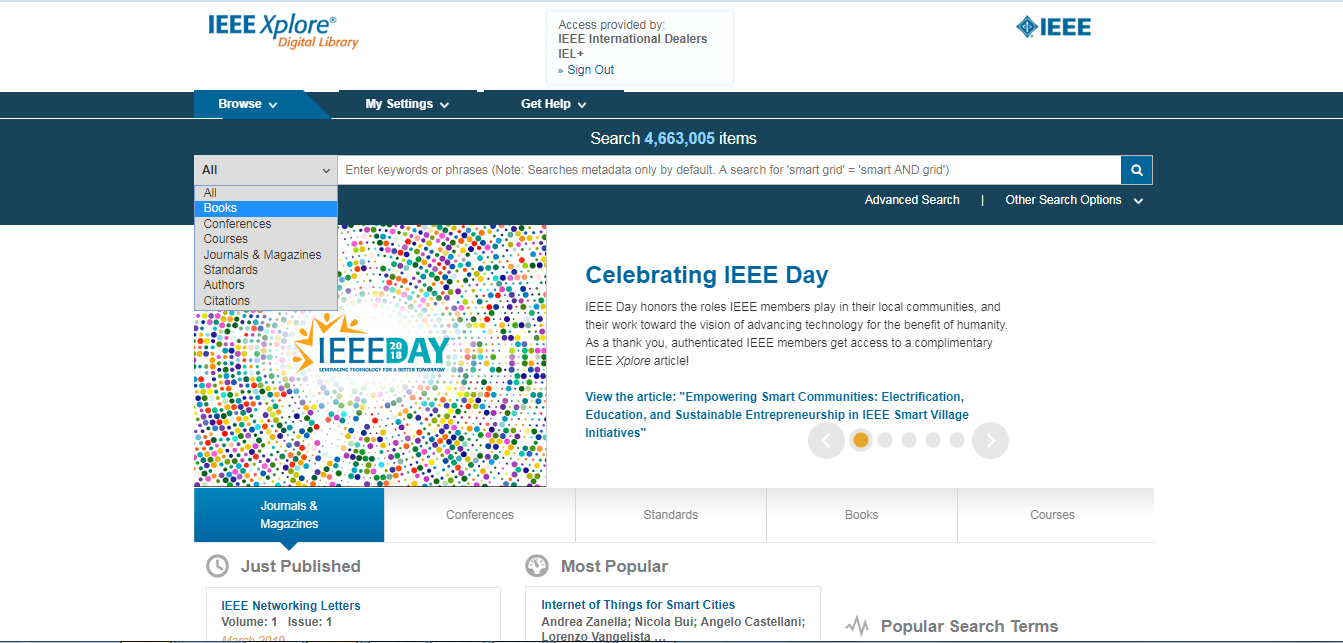 直接輸入關鍵字查詢
依照文獻類型點選Books查詢
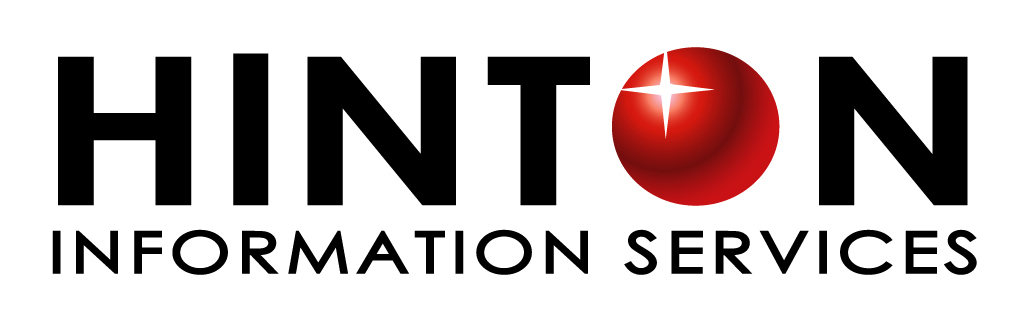 了解更多IEEE Xplore®運用
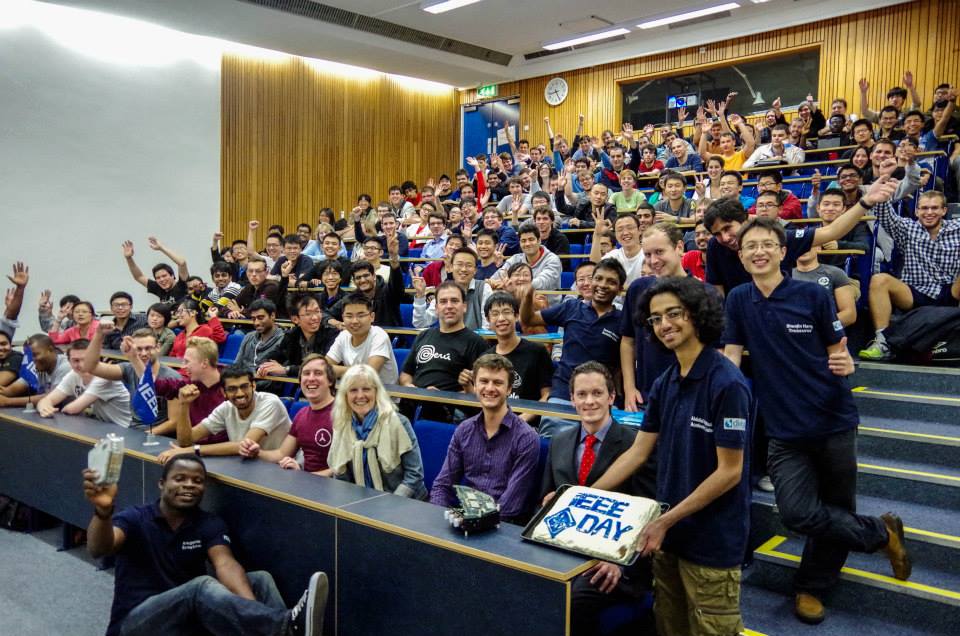 觀看線上教學影片: http://ieeexplore.ieee.org/Xplorehelp/#/ieee-xplore-training/video-tutorials
線上申請LIVE教育訓練: www.ieee.org/go/training
體驗資料庫，請至: www.ieee.org/ieeexplore
Contact us at service@hintoninfo.com
涵堂資訊有限公司 學術部門
The Best Professional Development Activity Winner – - IEEE University of Southampton Student Branch (STB09551) ,UK&RI Section
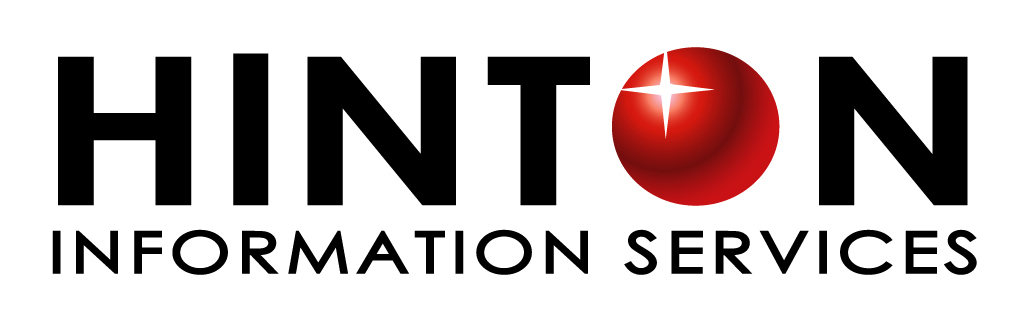